Introduction to Risk and return
Chapter 5
Learning Objectives
LO1: The risk-return relationship
LO2: Computing the return on a single asset
LO3: Evaluating the risk of holding a single asset
LO4: Computing the expected return for a portfolio of assets
LO5: Evaluating the risk of a portfolio of assets
10/10/2013
Professor James Kuhle, Ph.D.
The Risk-Return Relationship
Risk 
Is determined by the uncertainty of future cash flows 
This uncertainty is the result of factors peculiar to each asset
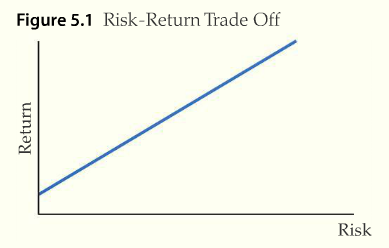 10/10/2013
Professor James Kuhle, Ph.D.
The Risk-Return Relationship
Investors identify an asset’s risk
Investors subsequently establish a price that compensates them for holding an asset with that level of risk
As risk increases so does the investor’s required return
Investors must be compensated to hold risky assets
10/10/2013
Professor James Kuhle, Ph.D.
[Speaker Notes: Investors base their expectations of both risk and return on past performance and what is currently going on in the economy, industry, the firm, etc.]
The Risk-Return Relationship
Portfolio risk is harder to measure

Portfolio of assets
A collection of group of assets

Modern portfolio theory
The theory that all investors hold a portfolio of assets called the market portfolio and that risk is measured by the correlation of an asset to this portfolio. 
The relationship between risk and return is captured by the CAPM relationship
10/10/2013
Professor James Kuhle, Ph.D.
[Speaker Notes: Explain it video p. 5.1.3]
L02: Computing the Return on a Single Asset
Computing simple returns
Holding period return (HPR)
	consists of earnings from dividends paid, plus the return appreciation or capital gain in the stocks price
						
						  
or
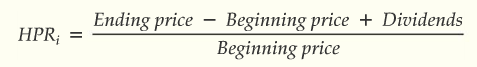 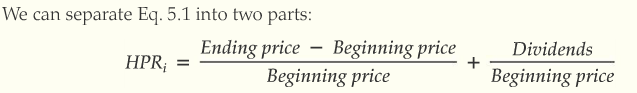 10/10/2013
Professor James Kuhle, Ph.D.
[Speaker Notes: Eq. 5.1, and 5.2 on p. 5.2.2]
Computing Simple Returns
The first part of this equation is called capital gain, while the second part is the dividend yield



HPR equals the sum of capital gain and dividend yield
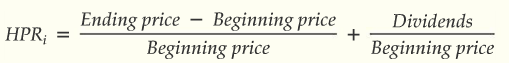 10/10/2013
Professor James Kuhle, Ph.D.
[Speaker Notes: Make sure that the students understand the difference between holding period returns and annual returns. A holding period can be a few hours or several years, and HPRs may not be comparable as a result.]
Average Versus Compound Average
Arithmetic average return
The return calculated where compounding is ignored
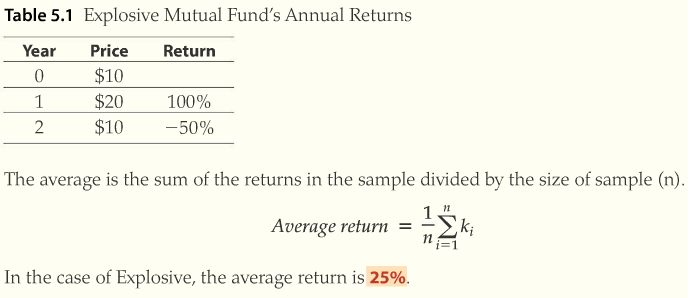 10/10/2013
Professor James Kuhle, Ph.D.
[Speaker Notes: Eq. 5.3 on p. 5.2.3]
Average Versus Compound Average
Compound (geometric) average return
The return computed that recognizes the interest or earning are paid on accumulated interest or earnings. It is also called geometric return
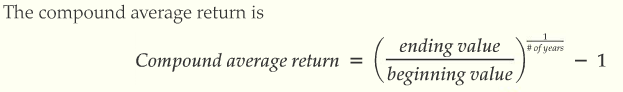 10/10/2013
Professor James Kuhle, Ph.D.
[Speaker Notes: Eq. 5.4 on p. 5.2.4]
Risk and Randomness
Random Variables
Variables with no identifiable relationship between each other 

Objects that have more than one possible outcome and for which the magnitude of the outcomes is uncertain beforehand

The possible outcomes are known as states of nature
10/10/2013
Professor James Kuhle, Ph.D.
Computing Expected Returns
Expected returns reflect the expectations given different possible random outcomes
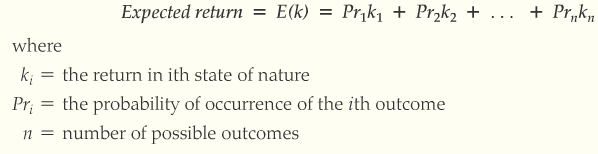 10/10/2013
Professor James Kuhle, Ph.D.
[Speaker Notes: Eq. 5.5 on p. 5.2.6
Explain it video on 5.2.6 concerning expected returns]
LO3: Evaluating Risk of Holding a Single Asset
Standard Deviation
A popular statistical measure that quantifies the dispersion around the expected value
Used to calculate degree of risk

Computing the risk of a single asset
Standard Deviation is a viable method of calculating risk
Greater standard deviation equals greater risk
10/10/2013
Professor James Kuhle, Ph.D.
[Speaker Notes: This is easier to illustrate graphically and will become clear in a few slides (Slide 17).]
Computing the Risk of a Single Asset
10/10/2013
Professor James Kuhle, Ph.D.
[Speaker Notes: Explain it! Video clip for 5.3 on p. 5.3.2]
Computing the Standard Deviation
10/10/2013
Professor James Kuhle, Ph.D.
[Speaker Notes: This is the formula for SD (Eq. 5.6) that features on page 5.3.3.]
Computing the Standard Deviation
10/10/2013
Professor James Kuhle, Ph.D.
[Speaker Notes: Example and Solution tools on p. 5.3.4]
Computing the Standard Deviation
10/10/2013
Professor James Kuhle, Ph.D.
Computing the Standard Deviation
10/10/2013
Professor James Kuhle, Ph.D.
[Speaker Notes: Explain it! Video on p. 5.3.6]
LO4: Computing the Expected Return for a Portfolio of Assets
A portfolio is a collection of assets

Portfolios can include real estate, stocks, gold, bonds, etc.

The portfolio return is simply a weighted average so the first step is to determine the weights
10/10/2013
Professor James Kuhle, Ph.D.
[Speaker Notes: The weights are just the dollar fraction you have invested in each asset.]
Portfolio Weights
How to compute the asset weights for your portfolio
Portfolio weights 
The amount invested in asset i divided by the total amount invested in the portfolio
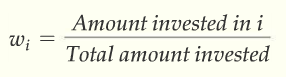 10/10/2013
Professor James Kuhle, Ph.D.
[Speaker Notes: Eq. 5.7 on p. 5.4.2]
Computing Portfolio Weights
10/10/2013
Professor James Kuhle, Ph.D.
[Speaker Notes: Solution tools on p. 5.4.2]
Computing Expected Return
Computing expected return with unequal amounts invested in multiple securities
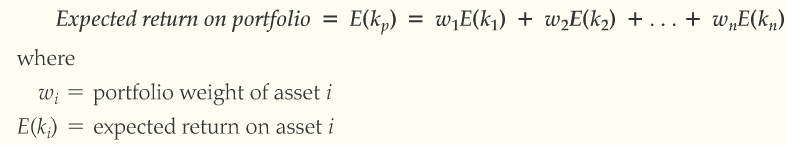 10/10/2013
Professor James Kuhle, Ph.D.
[Speaker Notes: The expected return is a simple weighted average; this formula is from p. 5.4.3.]
Computing Expected Return
10/10/2013
Professor James Kuhle, Ph.D.
[Speaker Notes: Solution Tools on p. 5.4.4]
LO5: Evaluating the Risk of a Portfolio of Assets
Modern Portfolio Theory shows us that, if we combine assets that are not highly correlated, we can reduce risk.
For example, if one asset is moving up while the other is moving down, these two assets can at least partially offset each other.
Measuring how closely assets are correlated becomes important in constructing a portfolio.
10/10/2013
Professor James Kuhle, Ph.D.
Evaluating the Risk of a Portfolio of Assets
Correlation
A relationship between observations, in which the movement over time of one item is related to the movement of another
Here’s an example of perfectly negatively correlated returns
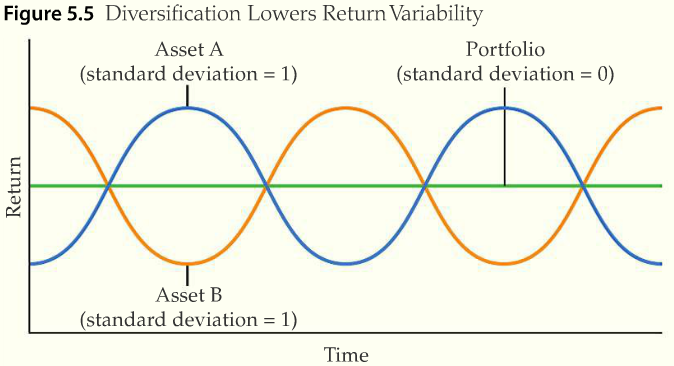 10/10/2013
Professor James Kuhle, Ph.D.
[Speaker Notes: Note that Asset A and Asset B move in a mirror image and exactly smooth returns if we have 50% of our portfolio invested in each asset.]
Correlation
Perfectly positively correlated returns
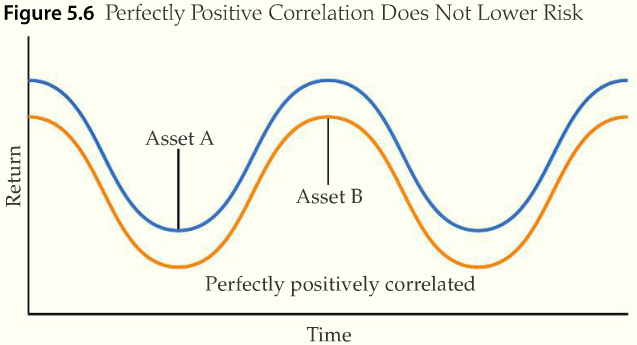 10/10/2013
Professor James Kuhle, Ph.D.
[Speaker Notes: Note that Asset A and Asset B move in unison, so the risk (variation in portfolio returns) still exists.]
Diversification
10/10/2013
Professor James Kuhle, Ph.D.
[Speaker Notes: Explain it! Video for Table 5.2 on p. 5.5.4.  Identify the assets that you would get the most risk reduction benefit from combining. They are the ones with the lowest correlation coefficients.]
p
Systematic  Market = β
Assets
5
30
As we add more stocks to a portfolio the total risk is reduced but cannot be totally eliminated.
Unsystematic risk = asset specific
Conclusion about Diversification
Diversification can reduce risk 
Risk can never be completely eliminated

Holding multiple risky investments in a portfolio is less risky than each single investment

Assets that are not highly correlated generate the best risk reduction
10/10/2013
Professor James Kuhle, Ph.D.
[Speaker Notes: Modern Portfolio Theory (MPT) will be discussed more in the next chapter.]
Portfolio Theory
Chapter 6
Learning Objectives
LO1: Learn about diversification

LO2: Learn about non-diversifiable risk

LO3: Learn about the relationship between non-diversifiable risk and return
Prof. James Kuhle, Ph.D.
10/10/2013
LO1: Diversification
Diversification
The act of giving something variety
In the context of investing, diversification manages the risk of a portfolio by including a variety of assets

Standard deviation of a two-asset portfolio
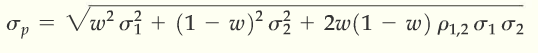 Prof. James Kuhle, Ph.D.
10/10/2013
[Speaker Notes: Explain it! Video on how diversification reduces risk on p. 6.1.1.
Eq. 6.1 can be found on the same page.]
Portfolio Standard Deviation
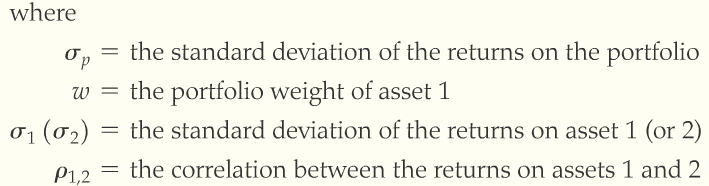 Prof. James Kuhle, Ph.D.
10/10/2013
[Speaker Notes: Equation 6.1 on p. 6.1.1 of text.  Be sure to emphasize how combining assets efficiently can reduce risk.]
Portfolio Standard Deviation
Prof. James Kuhle, Ph.D.
10/10/2013
[Speaker Notes: Example 6.1 on page 6.1.2]
Portfolio Standard Deviation
10/10/2013
Prof. James Kuhle, Ph.D.
[Speaker Notes: Solution tools on p. 6.1.3. Note how the correlation between the two assets can make a substantial change in the portfolio risk.]
Types of risk
Non-diversifiable risk
Risk that cannot be eliminated through diversification
Also called systematic risk, and market risk
Measured by beta
Diversifiable risk
Risk that can be eliminated through diversification
Also called unsystematic risk, and firm-specific risk
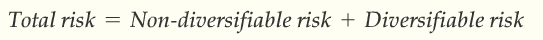 Prof. James Kuhle, Ph.D.
10/10/2013
[Speaker Notes: Eq. 6.2 on p. 6.1.6
Explain it! Video on p. 6.1.6
Make sure to point out that rational investors will diversify since they can eliminate some risk.]
The Market Portfolio
Naïve diversification
The strategy of investing equal amounts of money in a portfolio of randomly selected stocks
Not the most effective approach to portfolio creation
Efficient set
The set of all efficient portfolios across all levels of standard deviation
Harry Markowitz derived a formula for solving for portfolio weights for each of the portfolios in the efficient set
Risk-free asset
An asset with no variation in return and no risk of default
The standard deviation is zero
The correlation of risk-free returns with the returns of any other asset is zero
10/10/2013
Prof. James Kuhle, Ph.D.
[Speaker Notes: Highlight that investors can combine assets into an efficient portfolio and either;
Reduce risk and hold return constant, or
Increase return and hold risk constant, or
Increase return and reduce risk]
The Market Portfolio
Market portfolio
The value-weighted portfolio that includes every risky asset in the capital markets.
Hypothetical construction of the market portfolio when there are only 2 assets
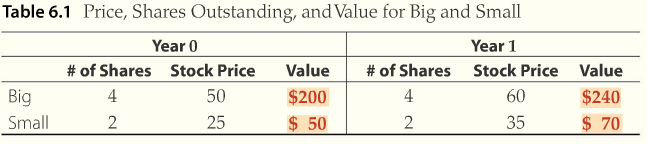 Prof. James Kuhle, Ph.D.
10/10/2013
[Speaker Notes: Table 6.1 illustrates how the market portfolio would be constructed if there were only 2 assets in the world; the table is taken from p. 6.1.9.]
The Market Portfolio
Value-weighted portfolio
In a value-weighted portfolio the portfolio weights are equal to the value of each asset relative to the total value of the assets in the portfolio
Sharpe’s model
Predicts every investor in the capital market has a portfolio with 80% of Big and 20% of Small
Each investor’s portfolio return is equal to the return on the market portfolio
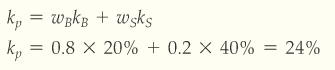 Prof. James Kuhle, Ph.D.
10/10/2013
[Speaker Notes: Example from p. 6.1.10]
The Market Portfolio Proxy
Stock market index
Statistical indicator showing the relative value of a basket of stocks compared to their value in a base year
Measures the ups and downs of the stock market
Serves as a useful proxy for the market portfolio

Exchange traded fund
Seeks to achieve the same return as a particular market index
Unlike indexed mutual funds ETF’s can be traded within a day, shorted, and can be purchased on margin
Prof. James Kuhle, Ph.D.
10/10/2013
L02: Systematic Risk
Marginal risk
Equal to the covariance between the returns on the asset and the market portfolio
Beta
Measure of systematic risk generated by the capital asset pricing model (CAPM)
Equal to the covariance of returns between the asset and the market portfolio divided by the variance of returns of the market
Measures the amount of systematic risk in a given asset
Prof. James Kuhle, Ph.D.
10/10/2013
[Speaker Notes: Extremely important topic. I usually mention that several Nobel Prizes were awarded for Modern Portfolio Theory and the CAPM. This drives the point home.]
Beta
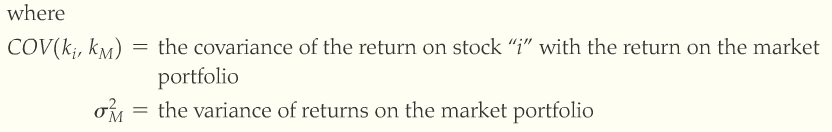 Prof. James Kuhle, Ph.D.
10/10/2013
[Speaker Notes: Equation 6.3 from page 6.2.1]
Beta
To estimate beta
Graph the returns on a specific asset (Stock Y) against the returns on the market portfolio (S&P 500 index)
The slope of the line of best fit (ordinary least squares regression line) is beta
The line of best fit, when the return of an asset is plotted against the return on the market portfolio, is also called the characteristic line
Prof. James Kuhle, Ph.D.
10/10/2013
Beta
Prof. James Kuhle, Ph.D.
10/10/2013
[Speaker Notes: Graph from p. 6.2.4. The slope of the line of best fit is the beta for Sears.]
Estimating Beta
Prof. James Kuhle, Ph.D.
10/10/2013
[Speaker Notes: Example 6.2 from p. 6.2.5]
Beta
10/10/2013
Prof. James Kuhle, Ph.D.
[Speaker Notes: Solution Tools on p. 6.2.6]
Properties of Beta
The market’s beta is equal to 1

The risk free asset’s beta is equal to 0

Portfolio beta
The weighted average of the individual betas
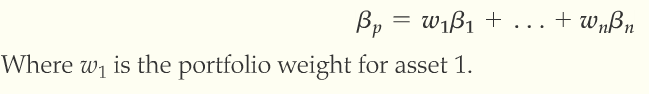 Prof. James Kuhle, Ph.D.
10/10/2013
[Speaker Notes: Students need to commit these to memory. If beta >1 then the asset is riskier than the market. If beta<1 then the asset is less risky than the overall market. The CAPM makes it easy to immediately have some idea of an asset’s risk.]
Portfolio Beta
Prof. James Kuhle, Ph.D.
10/10/2013
[Speaker Notes: Betas are also much easier to work with than standard deviations. The portfolio beta is simply a weighted average of each asset’s beta. Example from p. 6.2.10.]
LO3: Equilibrium Risk and Return
Portfolio possibility line
Shows all of the risk and return combinations that can be achieved by forming two-asset portfolios with the risk-free asset and a risky asset

Buying on the margin extends this line 

All asset combinations will plot on this line

The slope of this line is called the Treynor Index
Prof. James Kuhle, Ph.D.
10/10/2013
Treynor Index
Treynor Index
The ratio of the return premium for an asset to its systematic risk (beta)
The return premium is the difference between the expected return on an asset and the return on the risk-free asset
Named after Jack Treynor
Allows you to rank stocks based on return per unit of risk
Let’s look at an example and then add borrowing to the equation
Prof. James Kuhle, Ph.D.
10/10/2013
[Speaker Notes: Higher Treynor Indices are better since it measure the amount of return per unit of risk.]
Portfolios with the Risk-Free Asset
10/10/2013
Prof. James Kuhle, Ph.D.
[Speaker Notes: Example 6.4  from p. 6.3.2]
Portfolios with the Risk-Free Asset
10/10/2013
Prof. James Kuhle, Ph.D.
[Speaker Notes: Graph from p. 6.3.3]
Addition of Borrowing to Portfolio
Buying on margin
Borrowing to buy more than you can afford with your own money 
Borrowing by issuing T-Bills
Long T-Bills
A trading position in which an asset (T-Bills) is bought and owned with the expectation that it can be sold at a higher price
Opposite of short position
Short T-Bills
A trading position in which an asset is sold with the expectation that it can be bought back at a lower price
Opposite of long position
Prof. James Kuhle, Ph.D.
10/10/2013
Addition of Borrowing to Portfolio
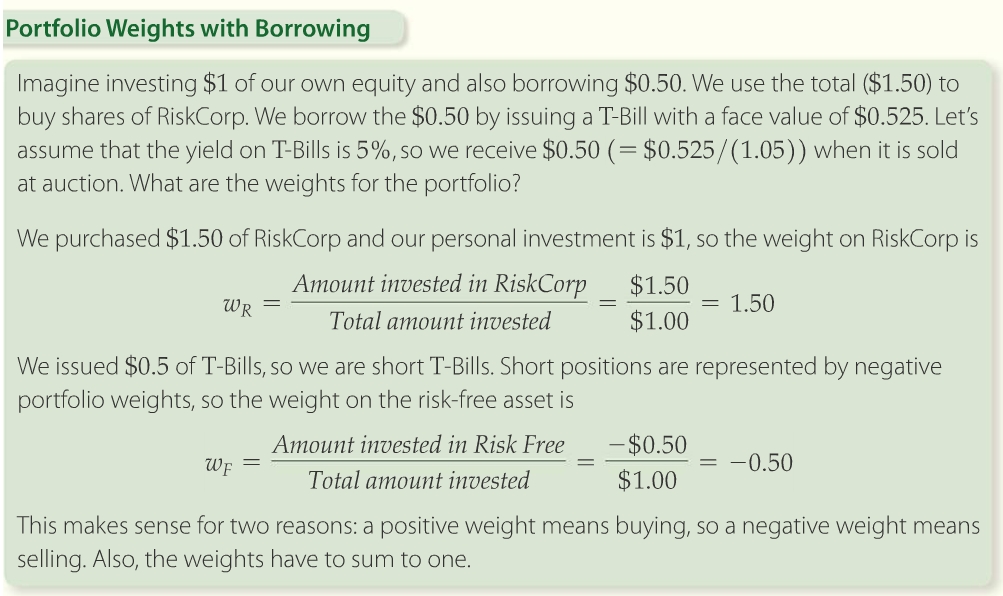 Prof. James Kuhle, Ph.D.
10/10/2013
[Speaker Notes: Solution Tools on p. 6.3.5]
Addition of Borrowing to Portfolio
Prof. James Kuhle, Ph.D.
10/10/2013
[Speaker Notes: Solution Tools on p. 6.3.7]
Addition of Borrowing to Portfolio
Prof. James Kuhle, Ph.D.
10/10/2013
[Speaker Notes: Explain it! Video on p. 6.3.8. Notice we’ve been able to extend the PPL with borrowing.]
The Treynor Index
Prof. James Kuhle, Ph.D.
10/10/2013
[Speaker Notes: From p. 6.3.11.]
The Treynor Index
The formula for the Treynor Index is



The Treynor Index measures the excess of the asset’s return over the risk-free return

Excess return is also called the risk premium
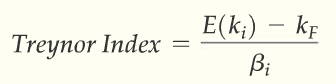 Prof. James Kuhle, Ph.D.
10/10/2013
[Speaker Notes: Eq. 6.5 from p. 6.3.12 of text]
Market Equilibrium
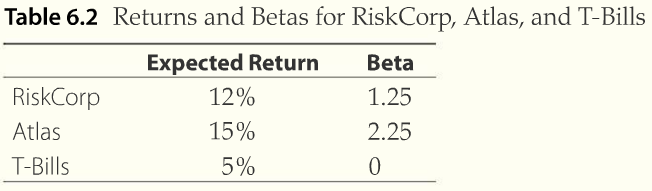 Prof. James Kuhle, Ph.D.
10/10/2013
[Speaker Notes: Solution Tools on p. 6.3.13. Remember, higher is better since that means the asset is generating more returns per unit of risk.]
Market Equilibrium
Prof. James Kuhle, Ph.D.
10/10/2013
[Speaker Notes: Note that RiskCorp is a steeper line (i.e. higher Treynor Index), so is the best option.]
Market Equilibrium
Capital market equilibrium
Ignoring dividends and assuming that the future is fixed, we can express the return as


The security market line
The market portfolio’s Treynor Index is
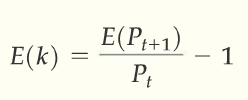 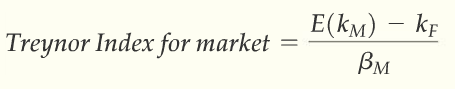 Prof. James Kuhle, Ph.D.
10/10/2013
[Speaker Notes: Eq. 6.6 on p. 6.3.15. As investors buy higher Treynor Index stocks, they push returns down until all stocks should have the same Treynor Index.]
Market Equilibrium
The beta of the market portfolio is equal to 1
If all securities have the same Treynor Index



Using the CAPM we can estimate the expected rate of return on any security “I”
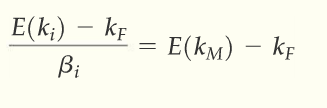 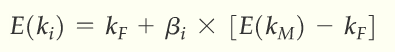 Prof. James Kuhle, Ph.D.
10/10/2013
[Speaker Notes: Eq. 6.8 on p. 6.3.16
Eq. 6.9 on p. 6.3.17
Solving this equality for expected return yields the CAPM.]
CAPM
Prof. James Kuhle, Ph.D.
10/10/2013
[Speaker Notes: Solution Tools for Example 6.8 on p. 6.3.17. Shows how to use the CAPM to calculate an expected return.]
Market Equilibrium
Security market line (SML)
The graph of the CAPM equation
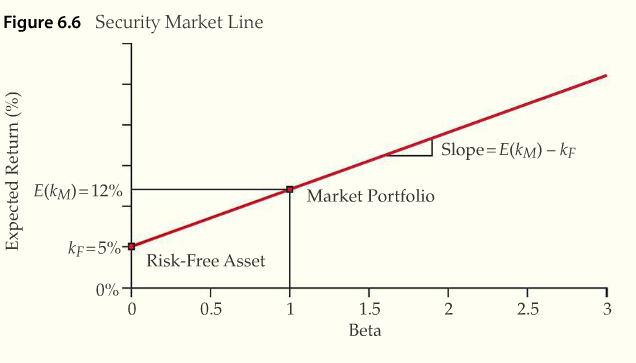 Prof. James Kuhle, Ph.D.
10/10/2013
[Speaker Notes: Explain it! Video and Explore It! on p. 6.3.18]
Market Equilibrium
Prof. James Kuhle, Ph.D.
10/10/2013
[Speaker Notes: Solution tools on p. 6.3.19. Another example of the CAPM.]
Interest rates and bonds
Chapter 7
Learning Objectives
LO1: Zero coupon bond features and markets
LO2: Zero coupon bond yields and pricing
LO3: Coupon bond features and markets
LO4: Coupon bond yields and pricing
LO5: Coupon bond price properties
10/10/2013
Professor James Kuhle, Ph.D.
Interest Rates and Bonds
Fixed income securities
A class of securities that pay a fixed income (interest) to the holder
The class includes bonds
Bonds
A debt security, like an IOU
Bond issuers borrow money from bond investors
The issuers agrees to repay the principal amount of the loan on maturity date
Represent loans from the holder to the issuer
10/10/2013
Professor James Kuhle, Ph.D.
LO1: Zero Coupon Bond Features and Markets
Features of a zero coupon bond
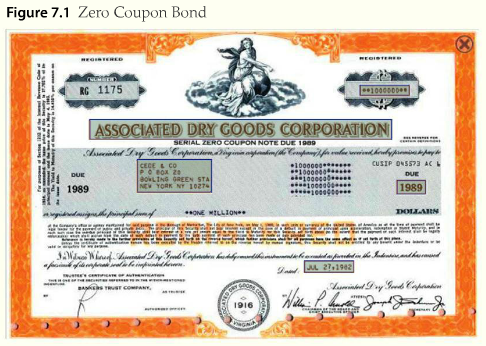 10/10/2013
Professor James Kuhle, Ph.D.
[Speaker Notes: Interactive graphic on p. 7.1.1]
Zero Coupon Bond Markets
Zero coupon bond
A bond that does not pay coupons
The holder pays a price that is less than face value, and receives face value at maturity
Money market
The market for bonds with a maturity of less than 1 year
Bankers acceptance
Short-term unsecured debt instrument issued by a non-financial corporation but guaranteed by its bank
Commercial paper
A short term, unsecured debt instrument issued by corporations
10/10/2013
Professor James Kuhle, Ph.D.
Zero Coupon Bond Markets
T-Bills
Bonds issued by the U.S. government that have maturities of 91 days, 182 days, or 52 weeks.
T-Bills are zero coupon bonds, known as treasury bills
Mutual funds
Professionally managed pool of money
A portfolio of securities
10/10/2013
Professor James Kuhle, Ph.D.
LO2: Zero Coupon Bond Yields and Pricing
Zero coupon bond yields
Promises the holder a fixed sum of money at a fixed future date
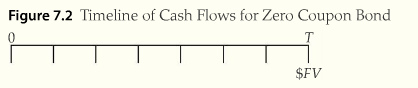 10/10/2013
Professor James Kuhle, Ph.D.
[Speaker Notes: Figure 7.2 on page 7.2.1.]
Zero coupon bond yields
Future value formula:
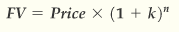 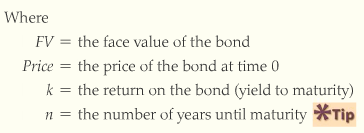 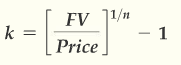 10/10/2013
Professor James Kuhle, Ph.D.
[Speaker Notes: Equations 7.1 and 7.2 from pages 7.2.1 and 7.2.2.]
Zero coupon bond yields
Yield to maturity (or yield)
An estimate of the annual return an investor will earn if they buy a bond and hold it to maturity
Also known as the return
Treasury spot rates
The yield on a default-free zero coupon treasury where the yield is quoted for the immediate settlement
There is almost no risk that U.S. govt. will fail to pay its obligations
10/10/2013
Professor James Kuhle, Ph.D.
Zero coupon bond yields
Calculator Solution

PV = -907.03
n = 2
FV = 1000
Comp i = 5
10/10/2013
Professor James Kuhle, Ph.D.
[Speaker Notes: Solution Tools on p. 7.2.3]
The Term Structure of Rates and the Yield Curve
Term structure of interest rates
Yields across different maturities
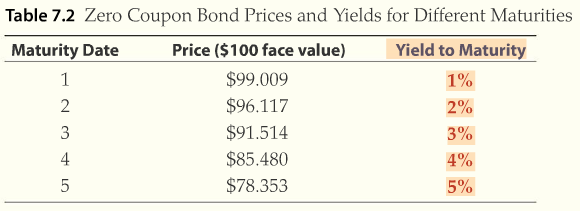 10/10/2013
Professor James Kuhle, Ph.D.
[Speaker Notes: Table 7.2 from page 7.2.4.]
The Term Structure of Rates and the Yield Curve
Yield curve
A graphical representation of the term structure
A graph of yields (y) against time to maturity (x)
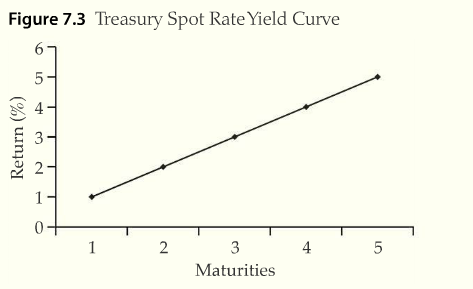 10/10/2013
Professor James Kuhle, Ph.D.
[Speaker Notes: Figure 7.3 from p.7.2.5.]
Determinants of the shape of the yield curve
Normal yield curve
An upward sloping yield curve
Inverted yield curve
Downward sloping yield curve
Factors that determine position and slope of the spot rate         yield curve
Real interest rates
Inflation
Maturity preference
Default risk
Liquidity
10/10/2013
Professor James Kuhle, Ph.D.
Determinants of the shape of the yield curve
Real rate of interest
The rate that would prevail if there was no inflation

Nominal rate of interest
The observed rate of interest
If inflation is zero, then the real rate equals the nominal rate
10/10/2013
Professor James Kuhle, Ph.D.
Determinants of the shape of the yield curve
Relationship between the nominal rate and the real rate
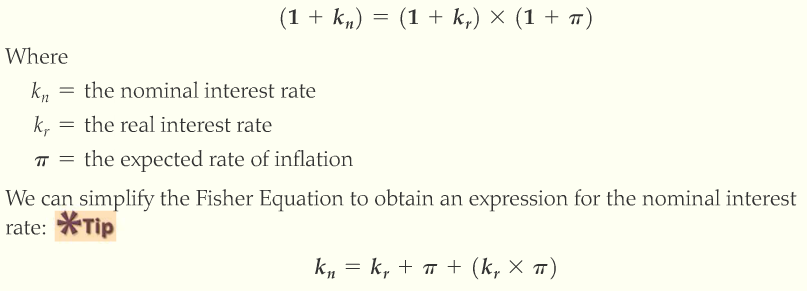 10/10/2013
Professor James Kuhle, Ph.D.
[Speaker Notes: Equations 7.3 and 7.4 from p. 7.2.7.]
Determinants of the shape of the yield curve
10/10/2013
Professor James Kuhle, Ph.D.
[Speaker Notes: Solution Tools on p. 7.2.8]
Determinants of the shape of the yield curve
Consumer price index
The consumer price index (CPI) is an indicator of the relative level of consumer prices
It is obtained by comparing the cost of a fixed basket of goods and services to the cost of that basket in the base year
Used to measure inflation
Expectations and monetary policy
Long-term bond yield are the geometric average of the expected intermediate bond yields 
Future rates are based current expectations of future inflation
10/10/2013
Professor James Kuhle, Ph.D.
Determinants of the shape of the yield curve
Overnight interest rates
The Federal Reserve implements monetary policy largely by targeting the overnight rate
Used to affect the level of short-term interest rates
Maturity preference theory
Bond investors prefers short maturities, so long-term bond yields incorporate a premium to compensate investor for the disutility of holding them
Maturity risk premium (MRP)
The premium incorporated in long-term bond yields to compensate investors who prefer shorter maturities
10/10/2013
Professor James Kuhle, Ph.D.
Determinants of the shape of the yield curve
Interest rate risk
The risk of capital loss on a bond investment
If interest rates rise, then bond prices fall
For an investor who has to sell a bond before maturity, an increase in interest rate will cause capital loss
Reinvestment rate risk
The risk that rates in the future will fall and thus reduce the future value of a bond investment
Default risk
Default means the failure to fulfill an obligation
Default is the major risk associated with corporate and foreign government bonds
10/10/2013
Professor James Kuhle, Ph.D.
[Speaker Notes: Maturity preference theory suggests that investors are more worried about interest rate risk than reinvestment rate risk.]
Determinants of the shape of the yield curve
10/10/2013
Professor James Kuhle, Ph.D.
[Speaker Notes: Investors are also concerned about default risk. Figure 7.4 taken from p. 7.2.12.]
Default
Indenture
The agreement between the issuer of a bond and the bondholders
Collateral
Assets that are pledged as security for the loan
Ratings
Bond ratings help investors predict the probability of default
Covenants
Conditions that the issuer must meet
Trustee
A trust company is often appointed to represent the bondholders
10/10/2013
Professor James Kuhle, Ph.D.
[Speaker Notes: All terms related to bond issuance that provide some indication of bond safety or provide safeguards against default.]
Default
Secured bond
If a bond has collateral, then it is called a secure bond
Mortgage bond
A bond secured with land is called a mortgage bond
Debentures
Unsecured bonds are called debentures
Rating agencies
Debt rating agencies rate the debt offered by firms
10/10/2013
Professor James Kuhle, Ph.D.
Default
Investment grade
The term used to refer to bonds from issuers with a rating of BBB (Baa) or higher
Junk 
The term used to refer to bonds with a grade of BB (Ba) or lower
Default risk premium
A component of bond yield which compensates the bond holder for the possibility that the issuer might default
Yield spread
Difference in yields provides indication of extra compensation needed for risk
10/10/2013
Professor James Kuhle, Ph.D.
[Speaker Notes: Investors require additional compensation to hold more risk. Higher interest rates provide that compensation.]
Yield Spread
10/10/2013
Professor James Kuhle, Ph.D.
[Speaker Notes: Sample yield spreads from p. 7.2.13.

Compensation for risk varies over time.]
Liquidity
Liquidity
The ease with which an asset can be converted to cash
NYSE listed stocks are liquid assets
Real estate is illiquid

Liquidity risk premium (LRP)
A component of a bond yield which compensates the bond holder for the potential costs in selling the bond
The difference in yields of illiquid and liquid bonds
10/10/2013
Professor James Kuhle, Ph.D.
Yield to Maturity
10/10/2013
Professor James Kuhle, Ph.D.
[Speaker Notes: Eq. 7.5 on p. 7.2.15.  YTM is the interest rate that incorporates all factors that impact interest rates.]
Zero Coupon Bond Pricing
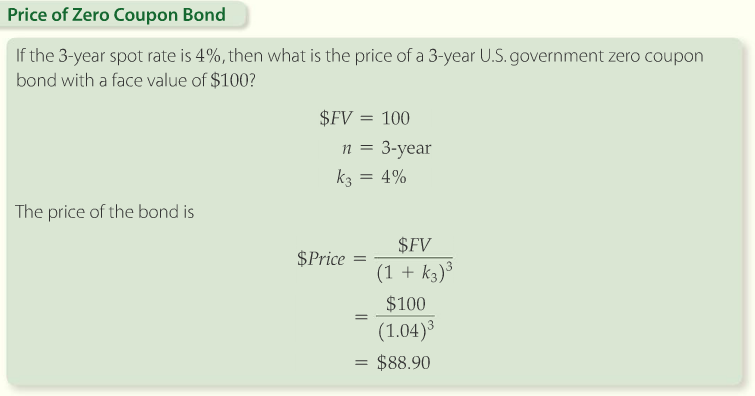 Calculator Solution

FV = 100
n = 3
i= 4
Comp PV = $88.90
10/10/2013
Professor James Kuhle, Ph.D.
[Speaker Notes: Solution Tools and Eq. 7.6 on p. 7.2.18]
Inverse Relationship Between Bond Prices and Yields
10/10/2013
Professor James Kuhle, Ph.D.
[Speaker Notes: Explain it! Video on p. 7.2.20.  As yields go up, bond prices fall (and vice versa).]
LO3: Coupon Bond Features and Markets
Coupon bond
A debt instrument which pays periodic interest payments to the holder (coupons) and pays the final lump-sum (face value) at maturity
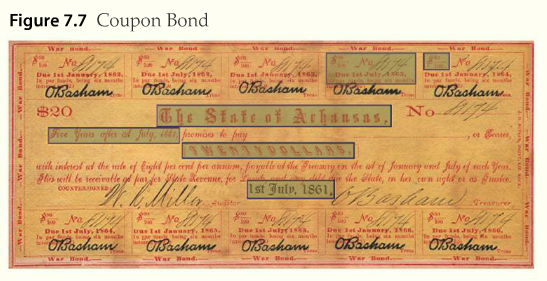 10/10/2013
Professor James Kuhle, Ph.D.
[Speaker Notes: Interactive coupon bond on p. 7.3.1]
Features of a Coupon Bond
Convertible bond
Allows the holder of the bond to convert the face amount into a fixed number of a common shares at any time before its maturity
Callable bond
The issuer has the right to force early redemption of the bond
Foreign bond
The issuer in a particular country and is denominated that country’s currency
Floating rate bonds
Variable coupon bond
LIBOR rate (London Interbank Offer Rate)
A benchmark rate for floating rate bonds
10/10/2013
Professor James Kuhle, Ph.D.
Coupon Bond Issuers
10/10/2013
Professor James Kuhle, Ph.D.
[Speaker Notes: Table 7.3 from page 7.3.3 shows the various issuers of coupon bonds over time.]
Coupon Bond Market
Bond market
The market for coupon and zero coupon bonds
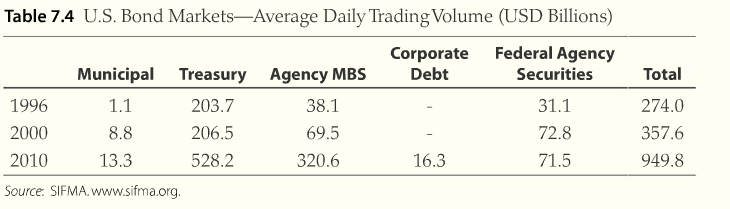 10/10/2013
Professor James Kuhle, Ph.D.
[Speaker Notes: Table 7.4 shows trading volume for bonds on U.S. exchanges; taken from 7.3.4.]
Bond Price Reporting
10/10/2013
Professor James Kuhle, Ph.D.
[Speaker Notes: Screen shot of bond price quotes from p. 7.3.5 of text]
LO4: Coupon Bond Yields and Pricing
Coupon bond cash flows
Coupon bonds pay the holder annual coupons, (C), as well as the face value, (FV), at maturity

Coupon rate
The annual dollar value of the coupons divided by the face value of the bond
10/10/2013
Professor James Kuhle, Ph.D.
Relationship Between Coupon and Zero Coupon Bond Prices
10/10/2013
Professor James Kuhle, Ph.D.
Relationship Between Coupon and Zero Coupon Bond Prices
10/10/2013
Professor James Kuhle, Ph.D.
[Speaker Notes: Solution tools on p. 7.4.3]
Relationship Between Coupon and Zero Coupon Bond Prices
The law of one price
Asserts that two identical securities which are sold in two different markets must sell at the same price
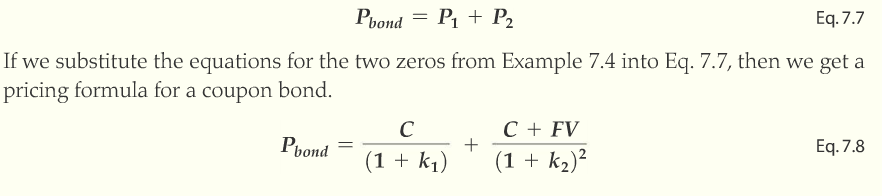 10/10/2013
Professor James Kuhle, Ph.D.
[Speaker Notes: Equations  7.7 & 7.8 on p. 7.4.3]
Yield-to-Maturity
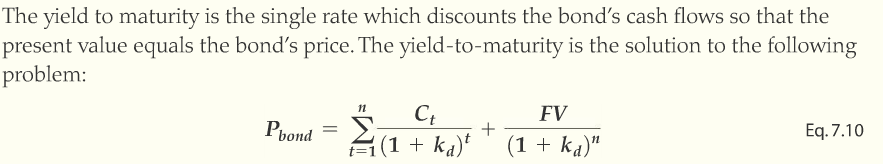 10/10/2013
Professor James Kuhle, Ph.D.
[Speaker Notes: Eq. 7.9 on p. 7.4.4
Eq. 7.10 on p. 7.4.5]
Yield-to-Maturity
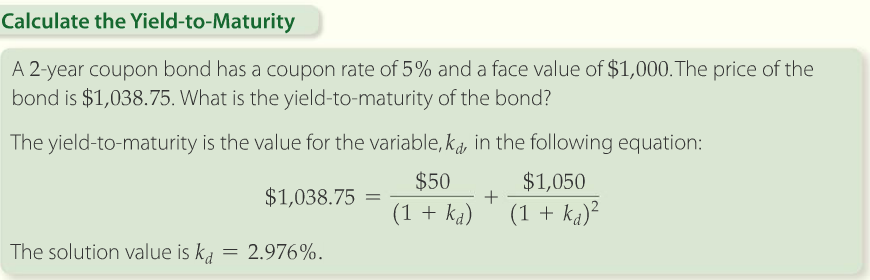 10/10/2013
Professor James Kuhle, Ph.D.
[Speaker Notes: Solution Tools on p. 7.4.6]
Yield-to-Maturity
Yield-to-maturity is approximately equal to the return that the bond holder will earn if she pays the price and holds the bond to maturity

The yield-to-maturity calculation implicitly assumes that intermediate coupons can be reinvested at the solution rate, or 2.976% in the previous example

The yield-to-maturity can only be calculated if the bond price is known
10/10/2013
Professor James Kuhle, Ph.D.
Pricing a Coupon Bond Given the Yield-to-Maturity
10/10/2013
Professor James Kuhle, Ph.D.
[Speaker Notes: Example 7.6 from p. 7.4.9]
Pricing a Coupon Bond Given the Yield-to-Maturity
10/10/2013
Professor James Kuhle, Ph.D.
[Speaker Notes: Solution Tools on p. 7.4.10]
Semi-Annual Coupon Bonds
To find the semi-annual coupon, divide the annual coupon payment by two since only half of the annual payment is paid each 6 months
Discount the semi-annual coupons with the semi-annual yield. To find yield for one-half of the year, we divide the annual yield by two
Finally, double the number of periods since there will be two coupon payments per year
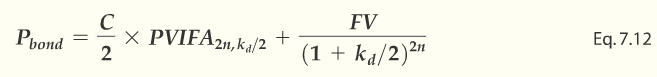 10/10/2013
Professor James Kuhle, Ph.D.
[Speaker Notes: Eq. 7.12 on p. 7.4.12]
Semi-Annual Coupon Bonds
10/10/2013
Professor James Kuhle, Ph.D.
[Speaker Notes: Example 7.7  Solution Tools on p. 7.4.13]
Semi-Annual Coupon Bonds
10/10/2013
Professor James Kuhle, Ph.D.
[Speaker Notes: Example 7.7 continued; p. 7.4.14]
LO5: Coupon Bond Price Properties
Premium
An expression used to refer to a coupon bond that trades for a price that is more than its face value
Discount
A term used to refer to a coupon bond that trades for a price that is less than its face value
Interest rate risk
The risk of capital loss on a bond investment. If interest rises, bond prices fall
10/10/2013
Professor James Kuhle, Ph.D.
Premiums and Discounts
10/10/2013
Professor James Kuhle, Ph.D.
[Speaker Notes: Example 7.8 Solution Tools on p. 7.5.2]
Bond Prices and Interest Rates Move Inversely
10/10/2013
Professor James Kuhle, Ph.D.
[Speaker Notes: Explain it! Video on p. 7.5.5

Shows how bond prices move inversely with interest rates.]
Longer Maturity Bonds Have More Interest Rate Risk
Interest rate risk increases with maturity, as you can see in Table 7.6
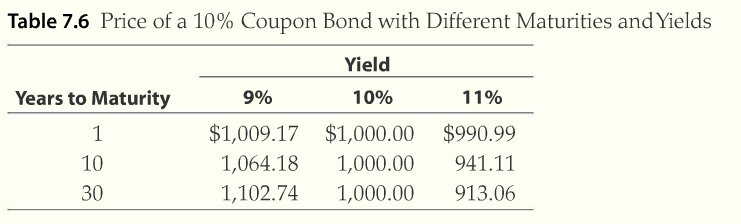 10/10/2013
Professor James Kuhle, Ph.D.
[Speaker Notes: From p. 7.5.8]
Bonds with Low Coupon Rates Have More Interest Rate Risk
As you can see low coupon bonds move more when rates change
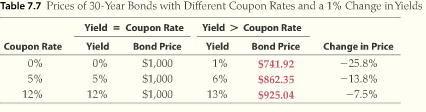 10/10/2013
Professor James Kuhle, Ph.D.
[Speaker Notes: Table 7.7 from p. 7.5.13]
Bond Price Changes Over Time
Capital gain yield
The percentage change in an assets price
Coupon yield
The annual coupon expressed as a percentage of the bonds price
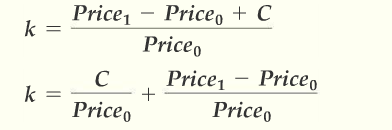 10/10/2013
Professor James Kuhle, Ph.D.
[Speaker Notes: Eq. 7.14 on p. 7.5.15]
Bond Price Changes Over Time
10/10/2013
Professor James Kuhle, Ph.D.
[Speaker Notes: Figure 7.10 from p. 7.5.17.

Note that, as maturity approaches, bond prices will converge toward par value.]
Stock valuation and market efficiency
Chapter 8
Learning Objectives
LO1: Understand the primary features of stock and the stock market
LO2: Find the value of a preferred share
LO3: Find the value of a common share
LO4: Understand the efficient market hypothesis
Professor James Kuhle, Ph.D.
Stock Markets Components
Stocks (shares)
Securities issued by incorporated companies
Public company
A company that sells shares of stock to the public
Private company
A company where the ownership of shares are held by a limited number of stockholders ands whose shares are not available to the public
Professor James Kuhle, Ph.D.
[Speaker Notes: Define these so that students understand the difference.]
Stock Markets
Primary market
The market where securities are traded for the first time and 
Initial public offering (IPO)
Where a firm first offers shares to the public and the firm becomes a public company
Seasoned offering
An issue of stock that was offered in the past and has been traded since
Secondary market
Where trading that follows or is subsequent to the IPO occurs
Professor James Kuhle, Ph.D.
[Speaker Notes: I usually spend quite a bit of time here discussing the IPO process. Students often do not understand that a firm receives no money from secondary market transactions, so you can emphasize the secondary market is still important to financial managers since it provides an assessment of their performance (i.e. are they maximizing stock price?).]
Stock Markets – Listing example
Professor James Kuhle, Ph.D.
[Speaker Notes: Go through these quotes with the students so they understand how to read the information. Taken from p. 8.1.2]
Trading Stocks
Long position
An investment where ownership is taken before the security is sold
The usual form investments take

Short position
The investor initially borrows the security and sells it
Later the security is bought back to repay the loan
Profits occur when the stock price falls
Professor James Kuhle, Ph.D.
[Speaker Notes: Spend some time talking about shorts. Students are often confused by shorting stock.]
Trading Stocks
Market order
Order to buy or sell that is to be executed as soon as possible at the best price obtainable 
Limit order
Conditional order to buy or sell
The investor specifies a price in the order, and order is filled if the asset price is equal to the specified price or better
Margin
The amount of money provided by the investor
Buying on margin means borrowing money to make an investment
Professor James Kuhle, Ph.D.
[Speaker Notes: Students have often not traded stock and need to understand the various types of orders. I usually use some dot.com horror stories about market orders executing at prices far higher than expectations. There were a number of lawsuits about this issue during that time.]
LO2: Preferred Shares
Preferred stock has some characteristics of debt and some characteristics of equity
Typically has no maturity date and pays dividends, but has no voting rights
Typically pays cumulative dividends that have preference in over common dividends
Receives preference over common stock if firm is liquidated
Is typically not as volatile as common stock
Professor James Kuhle, Ph.D.
[Speaker Notes: Discuss some of these differences]
LO2: Preferred Shares
Dividends
Periodic distributions of cash made by a firm to its stockholder, usually paid quarterly
Cumulative dividends
Dividend payments accumulate in arrears and all skipped payments must be paid prior to any common stock dividend distribution
Par value
The stated value of the security that is not dependent on the market value. Dividend is often expressed as a % of par.
Professor James Kuhle, Ph.D.
[Speaker Notes: Discuss the cumulative feature in detail]
Preferred Shares
Professor James Kuhle, Ph.D.
[Speaker Notes: Interactive graphic on p. 8.2.2]
Valuation of Preferred Stock
Formula for the present value of perpetuity
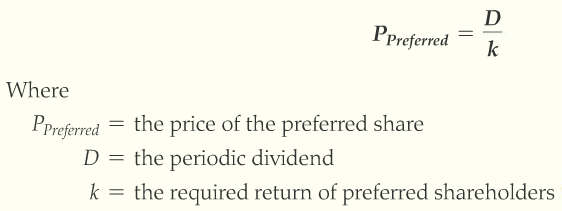 Professor James Kuhle, Ph.D.
[Speaker Notes: Equation 8.1, p. 8.2.3]
Valuation of Preferred Stock
Professor James Kuhle, Ph.D.
[Speaker Notes: Solution Tools on p. 8.2.3]
LO3: Common Shares
Residual claimants
Having a claim on all assets and income after all liabilities have been met
In the case of liquidation of the firm they receive liquidation value
Liquidation value
The value the firm will bring if the assets are sold, after subtracting all liabilities owned
Stock repurchases
The repurchase of stock by a firm from its existing stockholders
It is a method to distribute cash without paying dividends
Professor James Kuhle, Ph.D.
Common Shares
Professor James Kuhle, Ph.D.
[Speaker Notes: Interactive graphic on p. 8.3.2]
Common Shares
The valuation of common stock using discounted cash flows
To value the stock, find present value of the expected cash flows
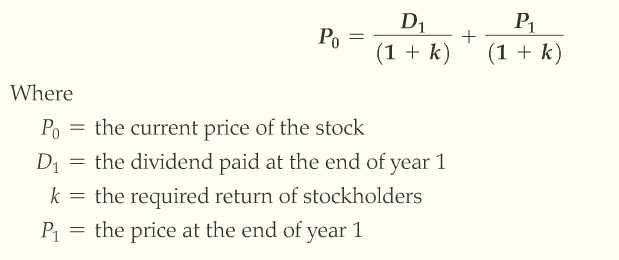 Professor James Kuhle, Ph.D.
[Speaker Notes: Eq. 8.2 on p. 8.3.3]
Valuation of Common Stock
Professor James Kuhle, Ph.D.
[Speaker Notes: Solution Tools on p. 8.3.4]
Generalized Dividend Valuation Model
Generalized dividend valuation model
A model used to compute the value of stock that assumes its price is the present value of all future cash flows
The generalized formula for stock can be written as
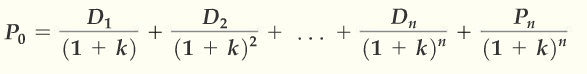 Professor James Kuhle, Ph.D.
[Speaker Notes: Eq. 8.3 on p. 8.3.5]
Generalized Dividend Valuation Model
The generalized dividend model is rewritten as



Constant Growth Model
A model for computing the value of stock that assumes dividends grow at a constant rate forever and that the price is the present value of these dividends
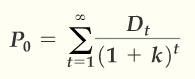 Professor James Kuhle, Ph.D.
[Speaker Notes: Eq. 8.4 on p. 8.3.6]
Generalized Dividend Valuation Model
Constant growth model
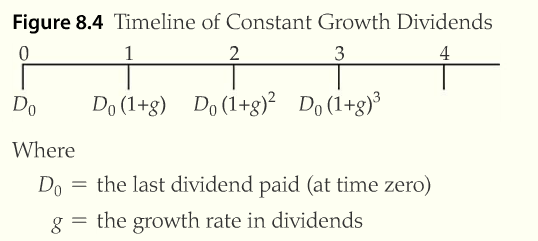 Professor James Kuhle, Ph.D.
[Speaker Notes: From p. 8.3.8]
Constant Growth Model
Constant growth model equation



This model is useful for finding the value of stock if:
Dividends are assumed to continue growing at a constant rate forever
The growth rate is assumed to be less than the required returned on equity
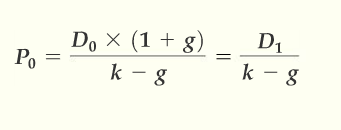 Professor James Kuhle, Ph.D.
[Speaker Notes: Eq. 8.6 on p. 8.3.8]
Calculating the Dividend Growth Rate
Example dividend stream




Computing for growth
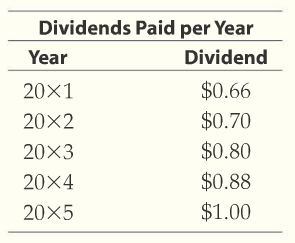 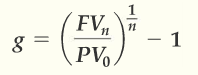 Professor James Kuhle, Ph.D.
[Speaker Notes: Eq. 8.7 on p. 8.3.10]
Calculating the Dividend Growth Rate
Professor James Kuhle, Ph.D.
[Speaker Notes: Solution Tools on p. 8.3.11]
Computing the Required Return
If a company pays dividends that grow at a constant rate, we can solve for required return
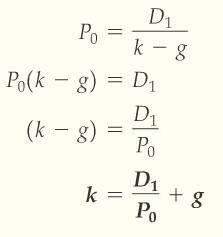 Professor James Kuhle, Ph.D.
[Speaker Notes: Eq. 8.8 on p. 8.3.12]
Computing the Required Return
Dividend yield
Equal to the required return on equity

Return is equal to profit due to price appreciation plus the dividend
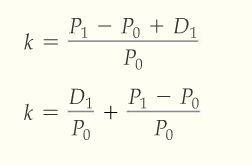 Professor James Kuhle, Ph.D.
Computing the Required Return
High yield stocks
Pay out a large portion of their net earnings as dividends

Zero or low yield
Retain all or most of their earnings and reinvest them in the company

Required versus expected return
Required return is what is needed to compensate for the risk
Expected return is projected actual return by the security
Professor James Kuhle, Ph.D.
Nonconstant Growth Model
For companies where dividends grow at a nonconstant rate, we value the shares using a three step method
Determine the dividend expected at the end of each year during the nonconstant growth period. 
Estimate the constant growth rate and use it to price the dividend stream that begins after the nonconstant growth period
Find the present value of the non-constant dividends and add the sum to the present value of the price found in step 2
Professor James Kuhle, Ph.D.
Nonconstant Growth Model
Professor James Kuhle, Ph.D.
[Speaker Notes: Solution Tools on p. 8.3.17]
Nonconstant Growth Model
Professor James Kuhle, Ph.D.
Nonconstant Growth Model
Professor James Kuhle, Ph.D.
[Speaker Notes: Solution Tools on p. 8.3.19]
Nonconstant Growth Model
Professor James Kuhle, Ph.D.
Price Earnings Valuation Method
Price/earnings ratio (P/E)
Can be used to estimate the value of a firms stock



Rearrange and multiply by earning per share (EPS) to yield an estimate of the (fair) stock price
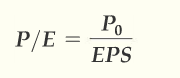 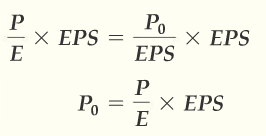 Professor James Kuhle, Ph.D.
[Speaker Notes: Eq. 8.9 and Eq. 8.10 on p. 8.3.22]
Price Earnings Valuation Method
Professor James Kuhle, Ph.D.
[Speaker Notes: Solution Tools on p. 8.3.23]
LO4: The Efficient Market Hypothesis
Efficient market
One where securities are priced fairly at all times and where new information is rapidly reflected in the price
Adjusts prices rapidly and accurately
Must function competently
Inefficient market
Adjusts prices slowly and not every unit of a particular type is priced the same
Professor James Kuhle, Ph.D.
The Efficient Market Hypothesis
The Efficient Market Hypothesis (EMH) is based on the combined effect of:
Many competitive investors
All with the same goal of locating securities that provide the highest risk-adjusted return
All willing and able to take advantage of new, changing conditions
Professor James Kuhle, Ph.D.
Stocks Follow a Random Walk in Efficient Markets
Professor James Kuhle, Ph.D.
Market Efficiency - Anomalies
Size effect
The size effect was that smaller firms tend to have higher risk adjusted returns than large firms
January effect
The January effect found that returns in January tended to be greater than in other months
Momentum effect
When stocks went either up or down significantly they tend to go too far and then correct over the next several trading periods
Weekend effect
The weekend effect found that stock prices tend to fall from closing Friday to closing on Monday
Professor James Kuhle, Ph.D.
What Market Efficiency Means to Decision Making
Do not try to outsmart the market
If markets are efficient, to outsmart it you have to know more than everyone else
Don’t trade short term aimed at beating the market

Do not waste money or time looking for good deals
The best investment strategy is to buy securities with the intention of holding them for long periods of time
Professor James Kuhle, Ph.D.